VARIABILITY IN BOUNDARY LAYER STABILITY ACROSS ANTARCTICA
JOHN J CASSANO, MCKENZIE DICE AND GINA JOZEF 
UNIVERSITY OF COLORADO
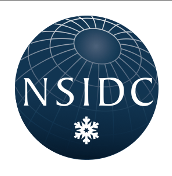 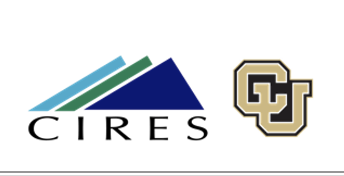 MOTIVATION AND OUTLINE
THE BOUNDARY LAYER IN POLAR REGIONS IS OFTEN DESCRIBED AS BEING DOMINATED BY STRONG STATIC STABILITY AND TEMPERATURE INVERSIONS
BUT, MORE DETAILED ANALYSES HAVE SHOWN THAT WEAK STABILITY IS ALSO COMMON, EVEN IN WINTER, AT SOME SITES
ANALYZE MULTIPLE YEARS OF RADIOSONDE OBSERVATIONS TO CHARACTERIZE THE STABILITY IN THE LOWEST 500 M OF THE ATMOSPHERE AT 5 SITES ACROSS ANTARCTICA
USE SELF-ORGANIZING MAPS (SOMS) TO OBJECTIVELY IDENTIFY THE RANGE OF TEMPERATURE PROFILES PRESENT AT EACH SITE
DEFINE STABILITY REGIME THRESHOLDS TO APPLY TO ALL 5 SITES
COMPARE FREQUENCY OF STABILITY REGIMES ACROSS SITES
DETERMINE DIFFERENCES IN NEAR SURFACE WIND SPEED AND DOWNWELLING LONGWAVE RADIATION FOR THE DIFFERENT STABILITY REGIMES AT EACH SITE
DATA
OBSERVATIONS FROM FIVE SITES ACROSS ANTARCTICA
THREE COASTAL SITES: MCMURDO, NEUMAYER AND SYOWA
TWO INTERIOR SITES: SOUTH POLE AND DOME C
RADIOSONDE PROFILES TO 500 M AGL
SURFACE RADIATIVE FLUXES FROM DOE AWARE CAMPAIGN (MCMURDO) AND BASELINE SURFACE RADIATION NETWORK (BSRN)
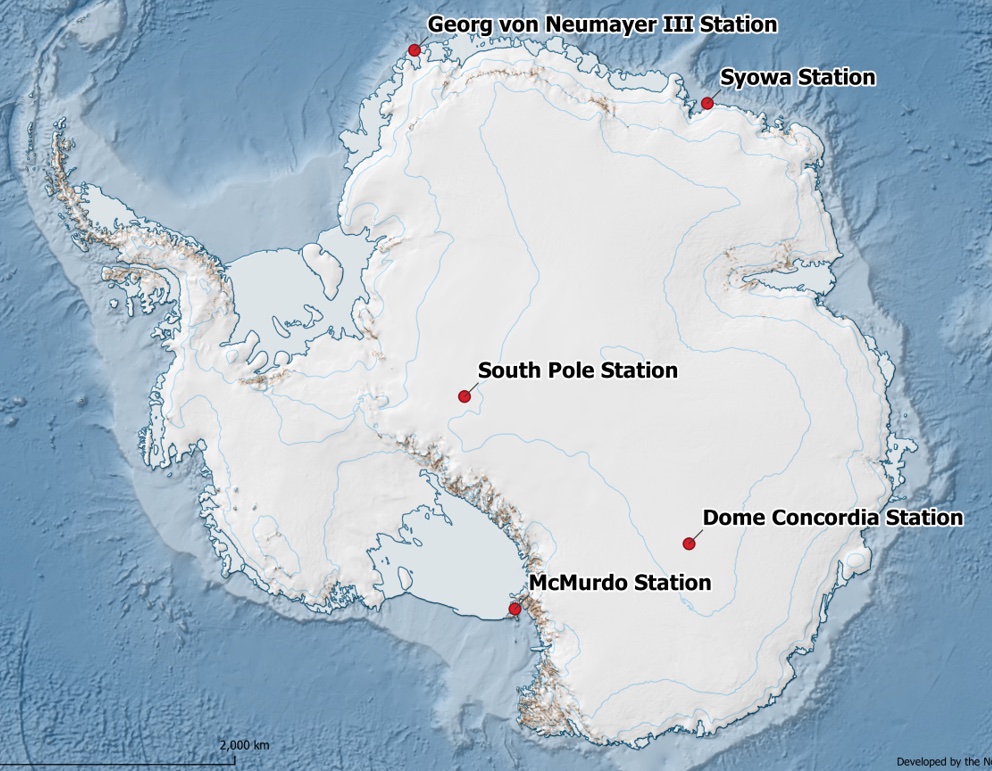 SELF-ORGANIZING MAPS (SOMS)
THE SOM TECHNIQUE IS AN ITERATIVE, UNSUPERVISED ARTIFICIAL LEARNING PROCESS THAT OBJECTIVELY IDENTIFIES PATTERNS IN A TRAINING DATASET
THE OUTPUT FROM THE SOM TRAINING IS A ”MAP” OF PATTERNS THAT SPAN THE RANGE OF CONDITIONS PRESENT IN THE TRAINING DATA
EXAMPLE: 30 PATTERN SOM TRAINED ON >1200 PROFILES
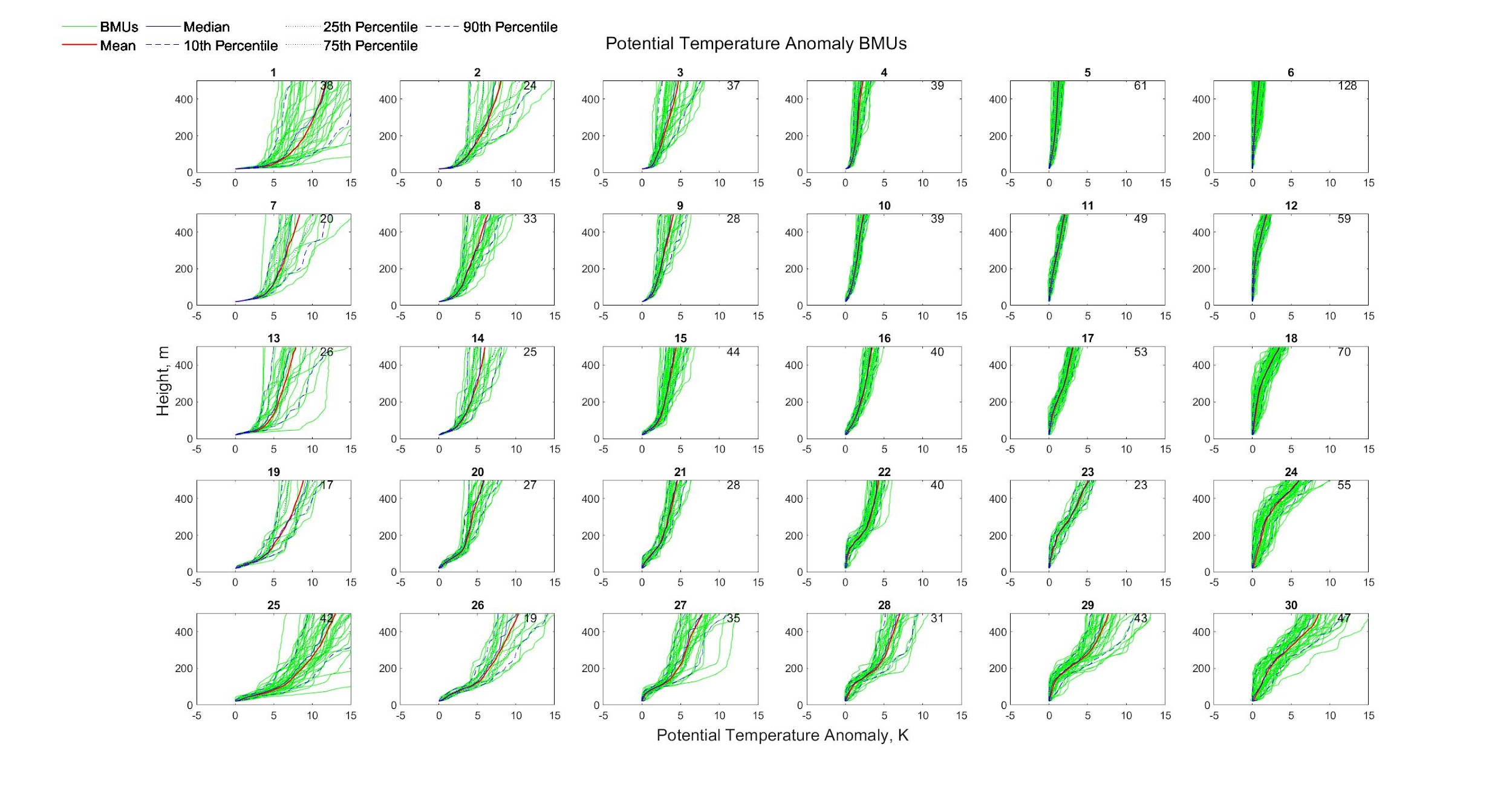 COASTAL SITES: MCMURDO
NOV 2015 – JAN 2017786 SOUNDINGS
LOCATIONROSS ISLAND77.85 S, 166.66 E10 M ASL
NEARLY WELL MIXED (BOTTOM LEFT) TO STRONGLY STABLE (RIGHT) PROFILES
SOME PROFILES WITH STRONGER STABILITY ALOFT (E.G. TOP CENTER)
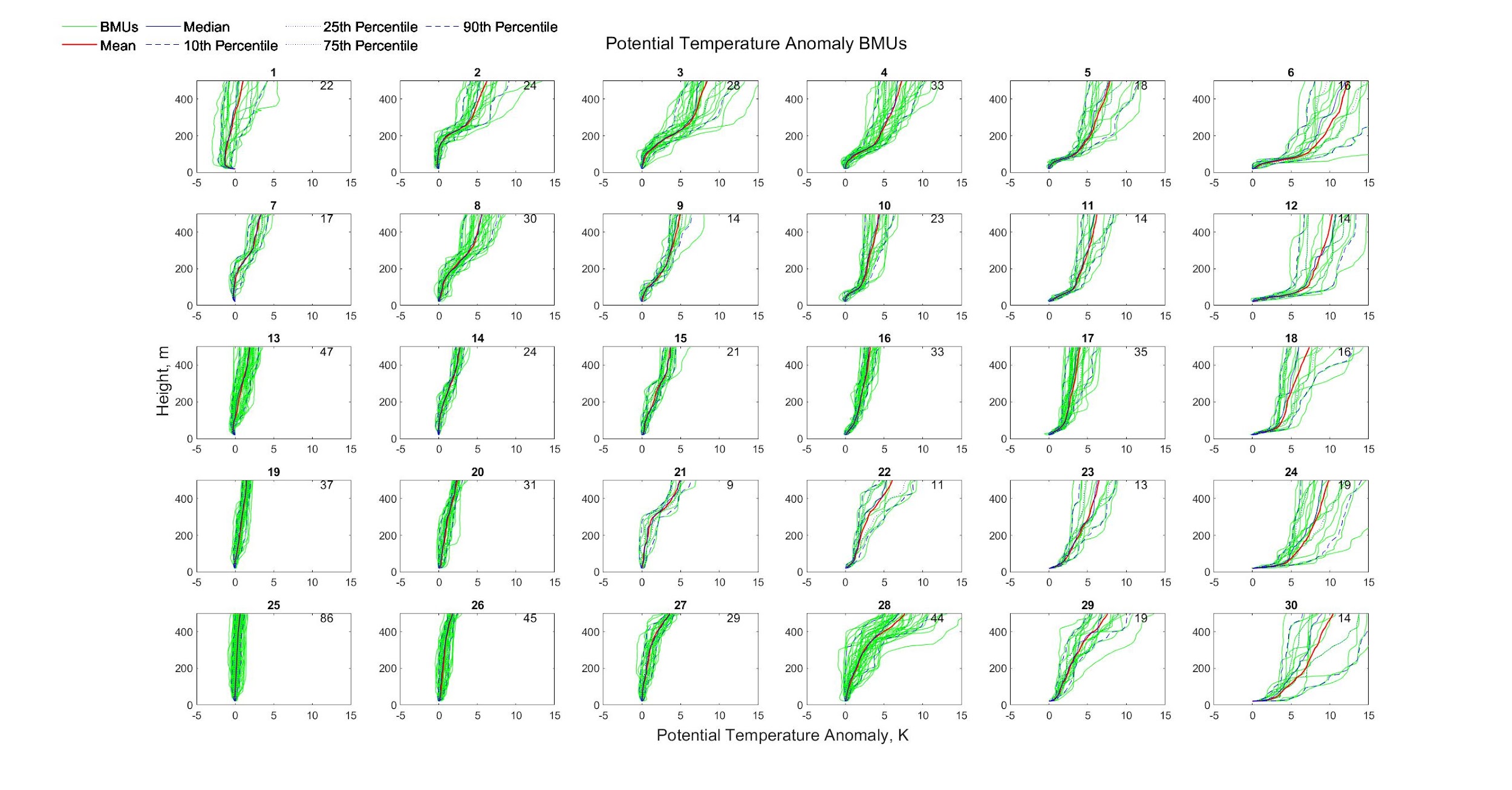 COASTAL SITES: NEUMAYER
JUN 2018 – JAN 20211220 SOUNDINGS
LOCATIONEKSTRÖM ICE SHELF70.65 S, 8.17 W38 M ASL
SIMILAR RANGE OF PROFILE TYPES AS SEEN AT MCMURDO
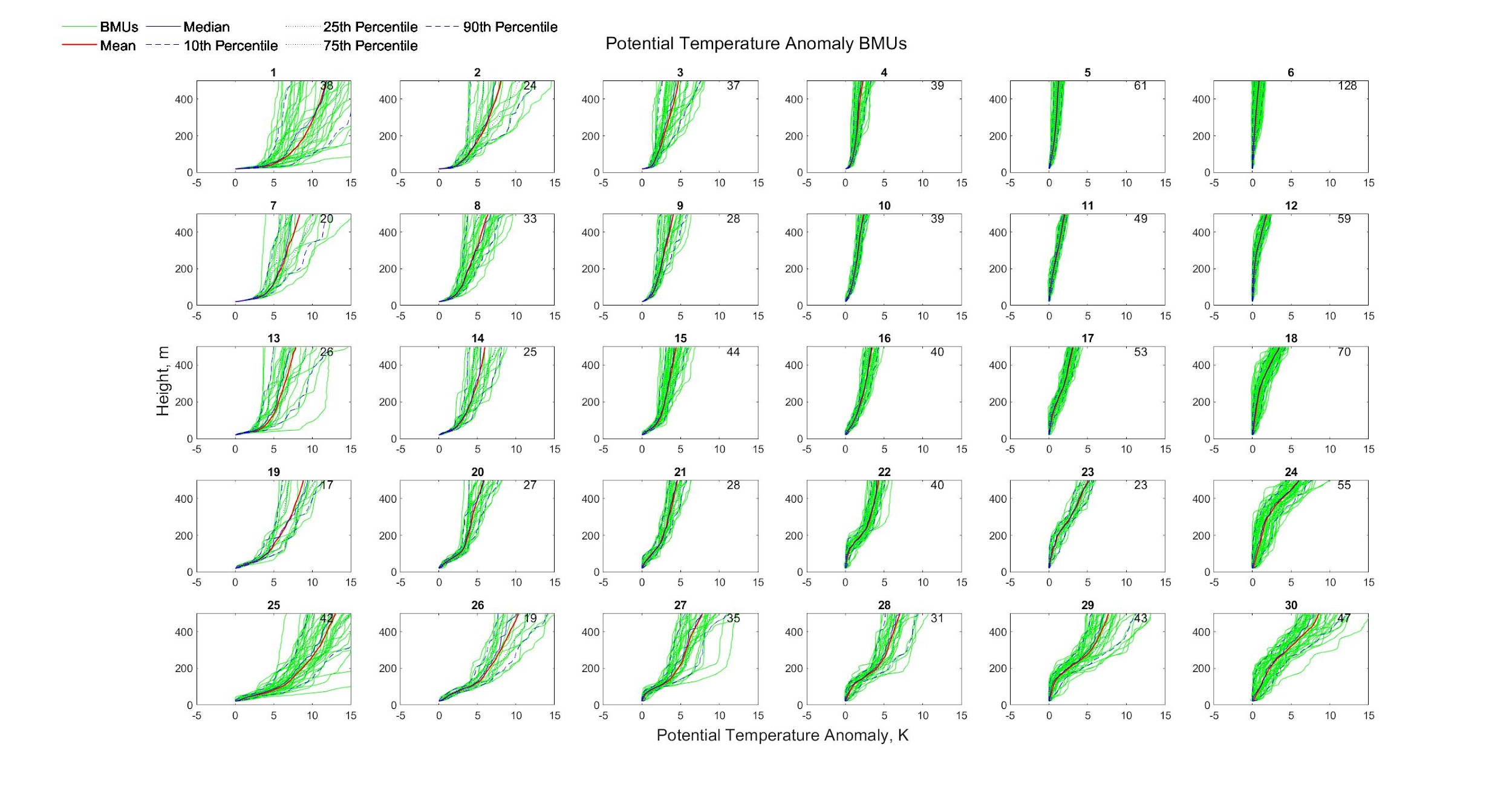 COASTAL SITES: SYOWA
FEB 2007 – JAN 20206390 SOUNDINGS
LOCATIONONGUL ISLAND69.00 S, 39.58 W18 M ASL
SIMILAR RANGE OF PROFILE TYPES AS SEEN AT MCMURDO
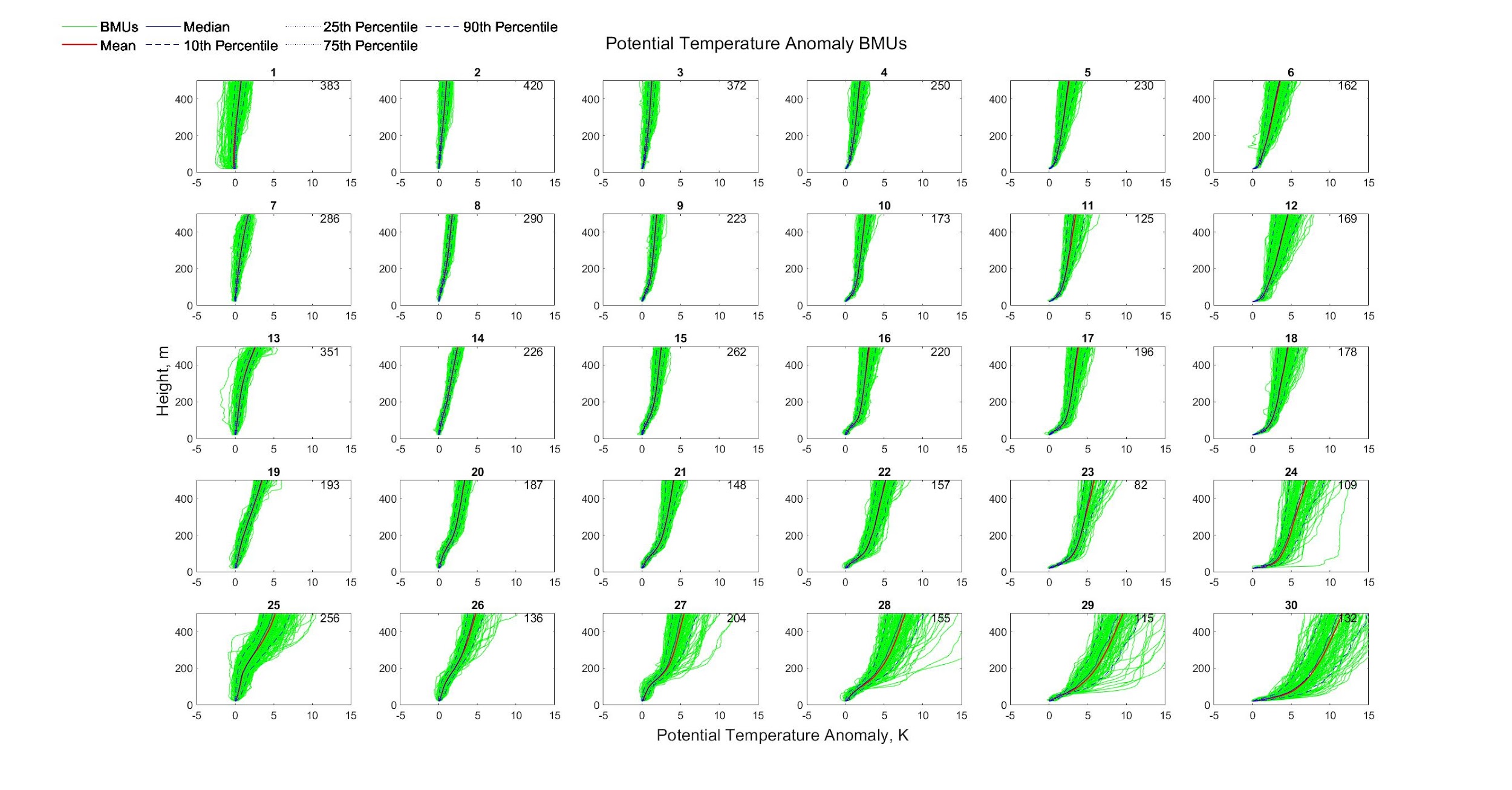 INTERIOR SITES: SOUTH POLE
JAN 2005 – SEP 20218587 SOUNDINGS
LOCATIONEAST ANTARCTIC ICE SHEET89.98 S, 24.80 W2836 M ASL
MUCH STRONGER STABILITY THAN AT COASTAL SITES (LEFT) BUT SOME WEAK STABILITY PROFILES TOO (TOP RIGHT)
PROFILES WITH WEAKER STABILITY NEAR SURFACE AND MUCH STRONGER ALOFT (BOTTOM)
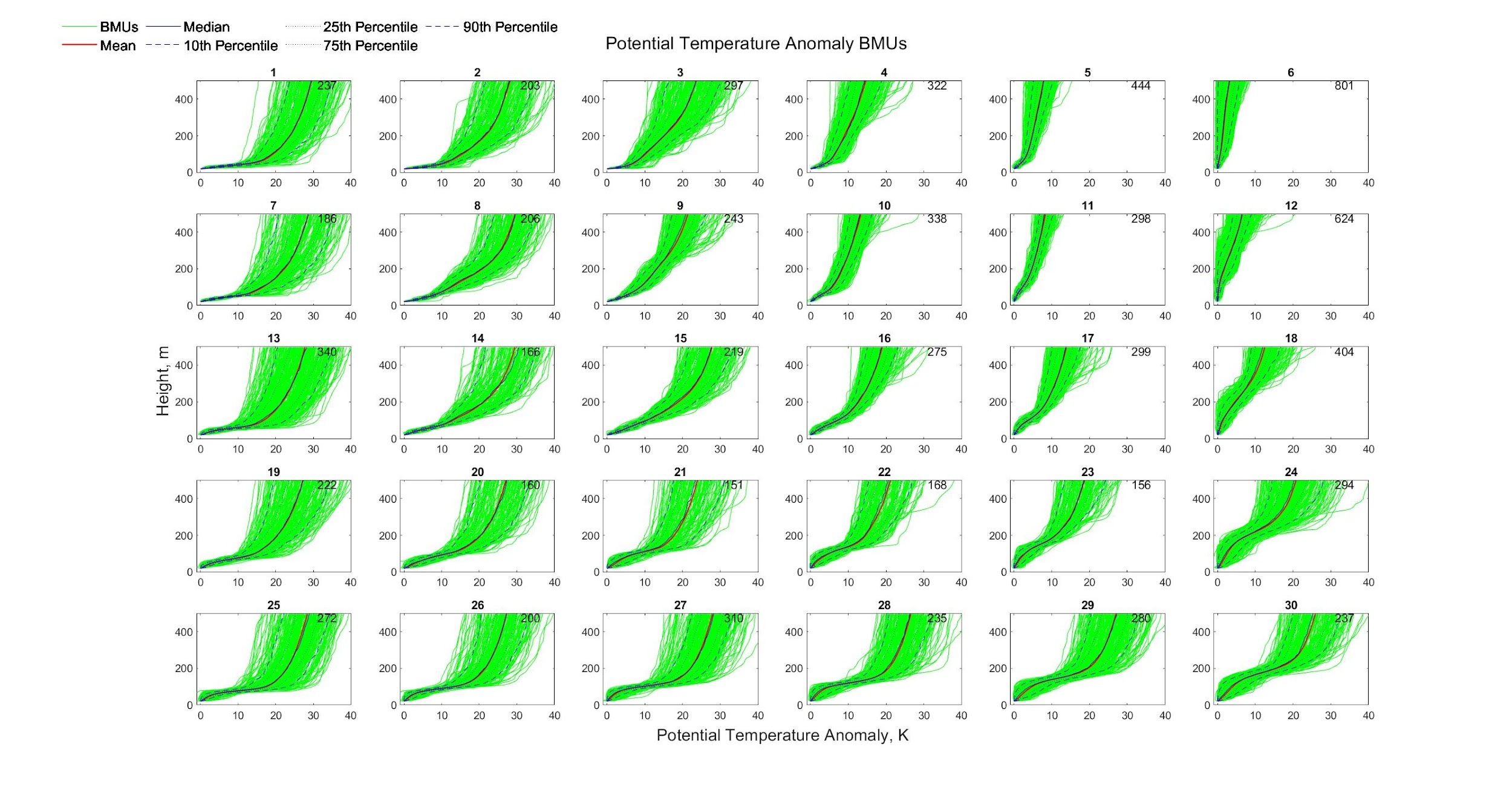 INTERIOR SITES: DOME C
JAN 2006 – OCT 20215147 SOUNDINGS
LOCATIONEAST ANTARCTIC ICE SHEET75.10 S, 123.33 E3251 M ASL
SIMILAR PROFILES TO THOSE SEEN AT SOUTH POLE BUT FEWER PROFILES WITH WEAK STABILITY NEAR SURFACE AND STRONGER ALOFT (BOTTOM RIGHT)
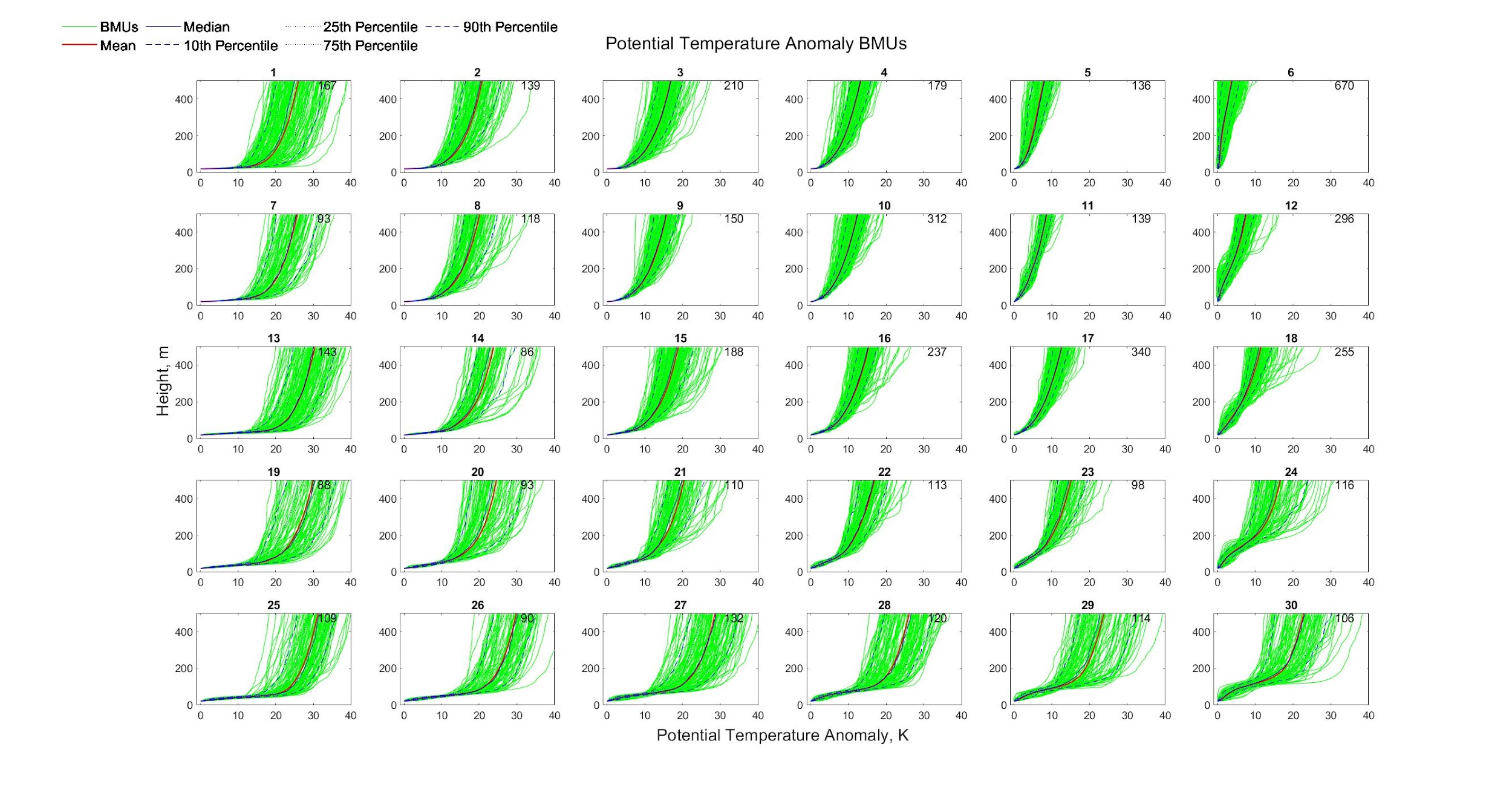 STABILITY REGIMES
STABILITY DEFINED BY VERTICAL POTENTIAL TEMPERATURE GRADIENT RANGING FROM:NEAR NEUTRAL (<0.5 K / 100 M) TO EXTREMELY STRONG STABILITY (>30 K / 100 M)
DEFINE STABILITY NEAR SURFACE: 20 TO 50 M ALOFT: BL TOP TO 500 M
ALSO CONSIDER CASES WITH WEAK STABILITY AND SHALLOW BOUNDARY LAYER (VSM)
TOTAL OF 20 STABILITY REGIMES
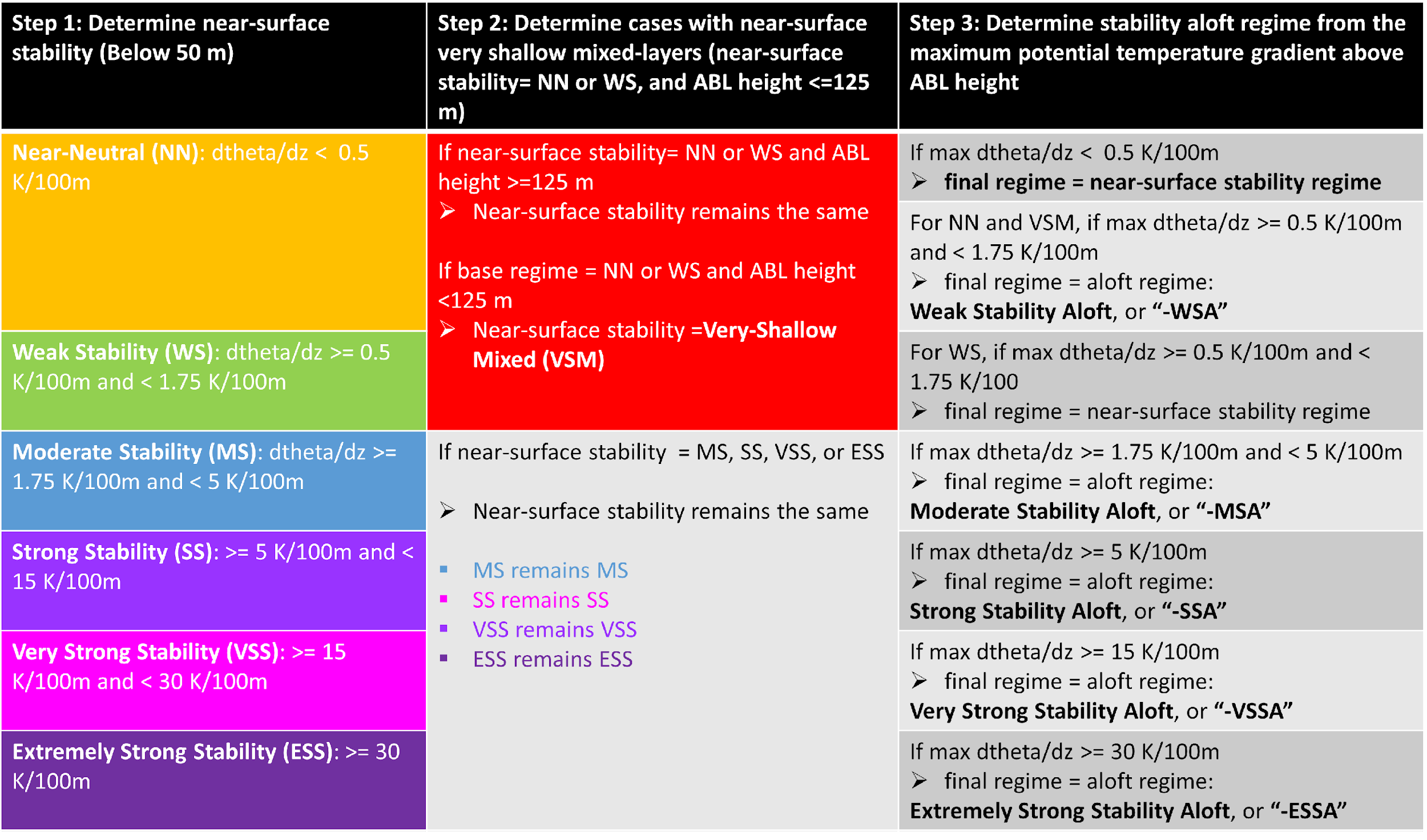 MS: 1.75 to 5 K / 100 m
STABILITY REGIMES
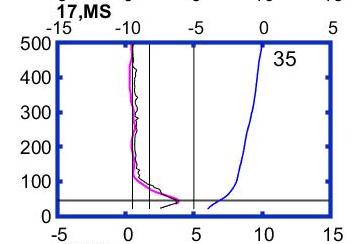 NN: <0.5 K / 100 m
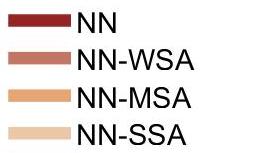 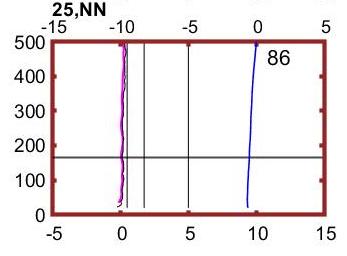 ESS: >30 K / 100 m
SS: 5 to 15 K / 100 m
VSM: <1.75 K / 100 m and BL < 125 m
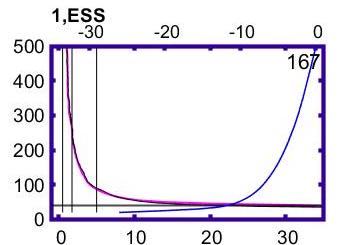 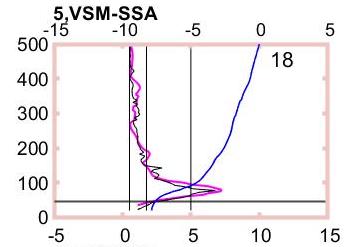 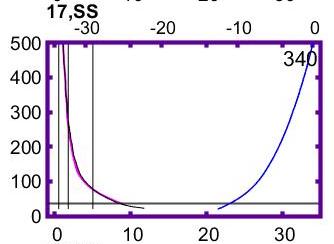 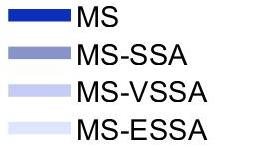 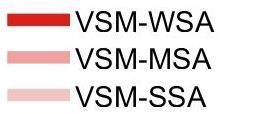 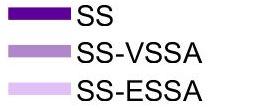 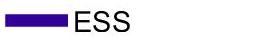 Blue line: Potential T anomaly (top axis, K)

Pink line: Potential T gradient (bottom axis, K / 100 m)

Note different scales for NN to MS and SS to ESS
WS: 0.5 to 1.75 K / 100 m
VSS: 15 to 30 K / 100 m
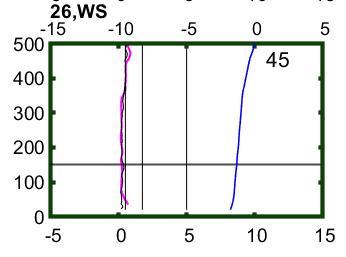 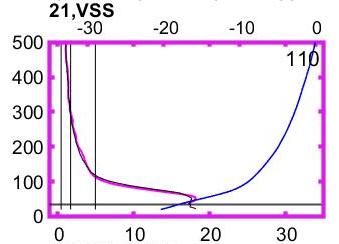 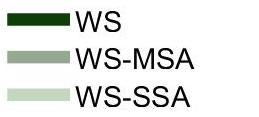 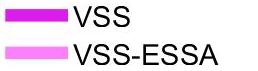 STABILITY REGIME FREQUENCY
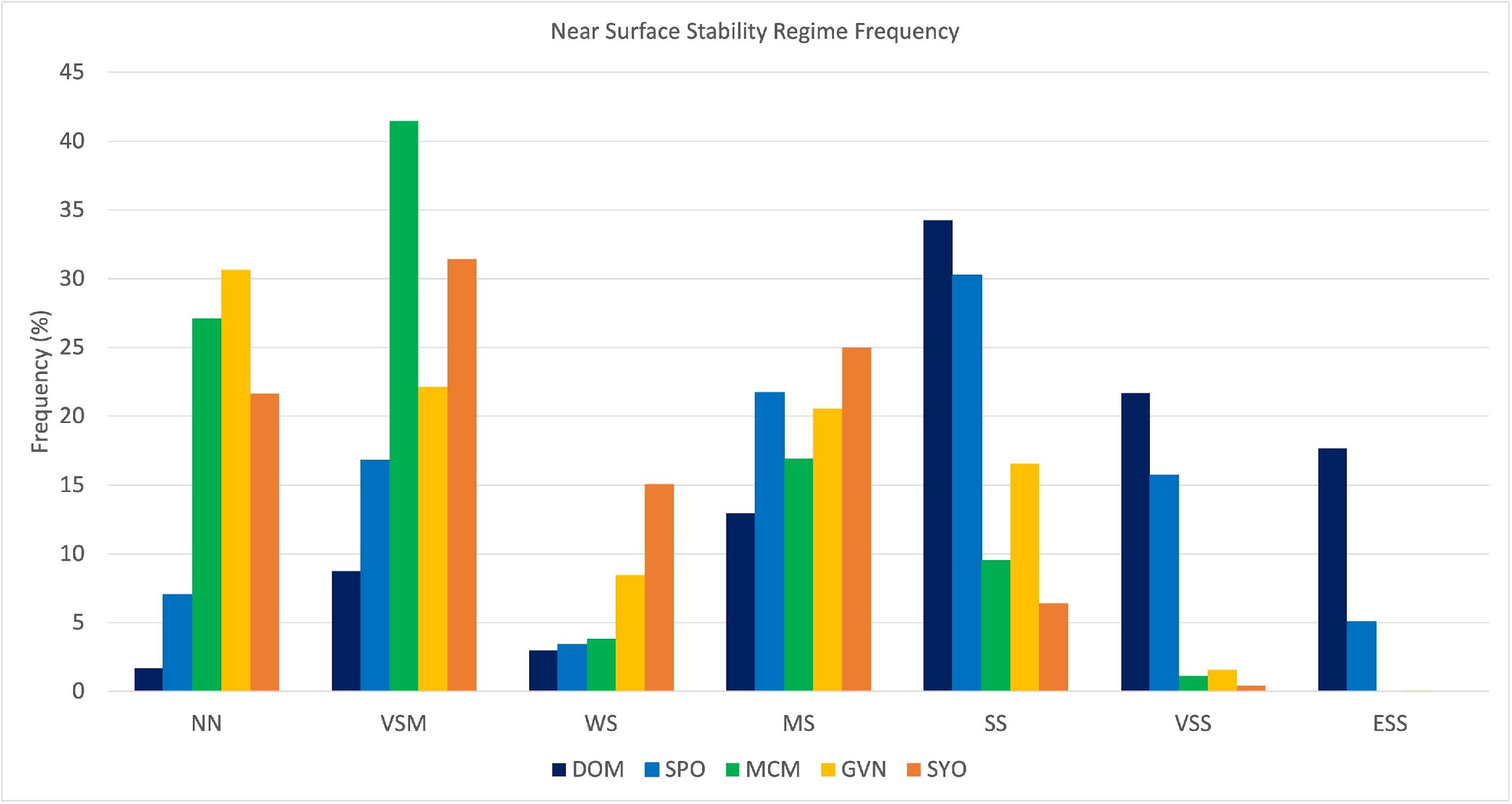 ANNUAL FREQUENCY OF NEAR SURFACE (20 TO 50 M AGL) STABILITY REGIMES
NN AND VSM REGIMES MORE COMMON AT COASTAL SITES
WS REGIMES ARE INFREQUENT AT ALL SITES, BUT MORE COMMON AT COASTAL SITES
MS REGIMES HAVE SIMILAR FREQUENCY AT ALL SITES
SS, VSS AND ESS MORE COMMON AT INTERIOR SITES
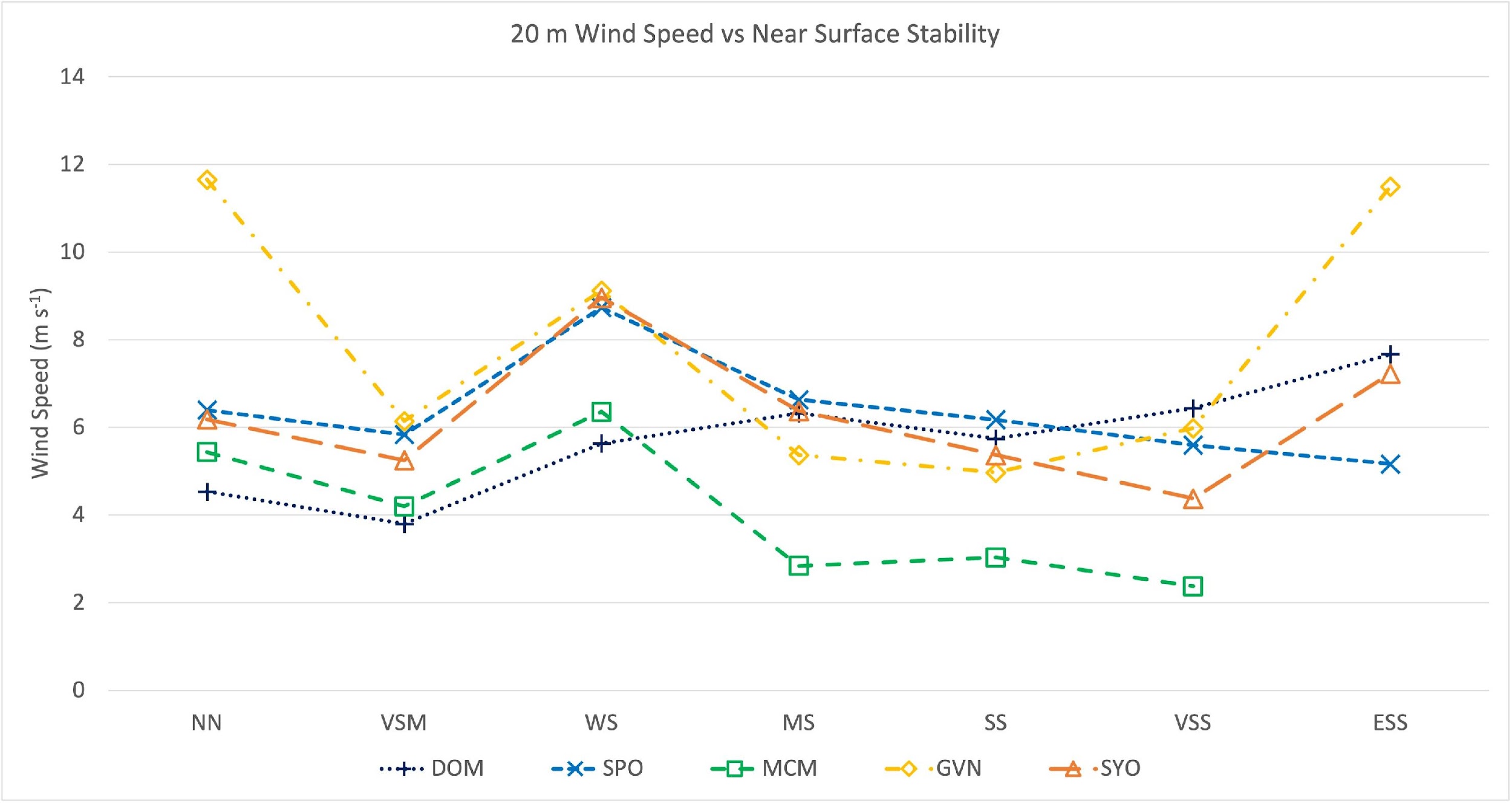 STABILITY VS LWD (BELOW)
CONSISTENT DECREASE IN DOWNWELLING LONGWAVE RADIATION AS NEAR SURFACE STABILITY INCREASES AT ALL SITES
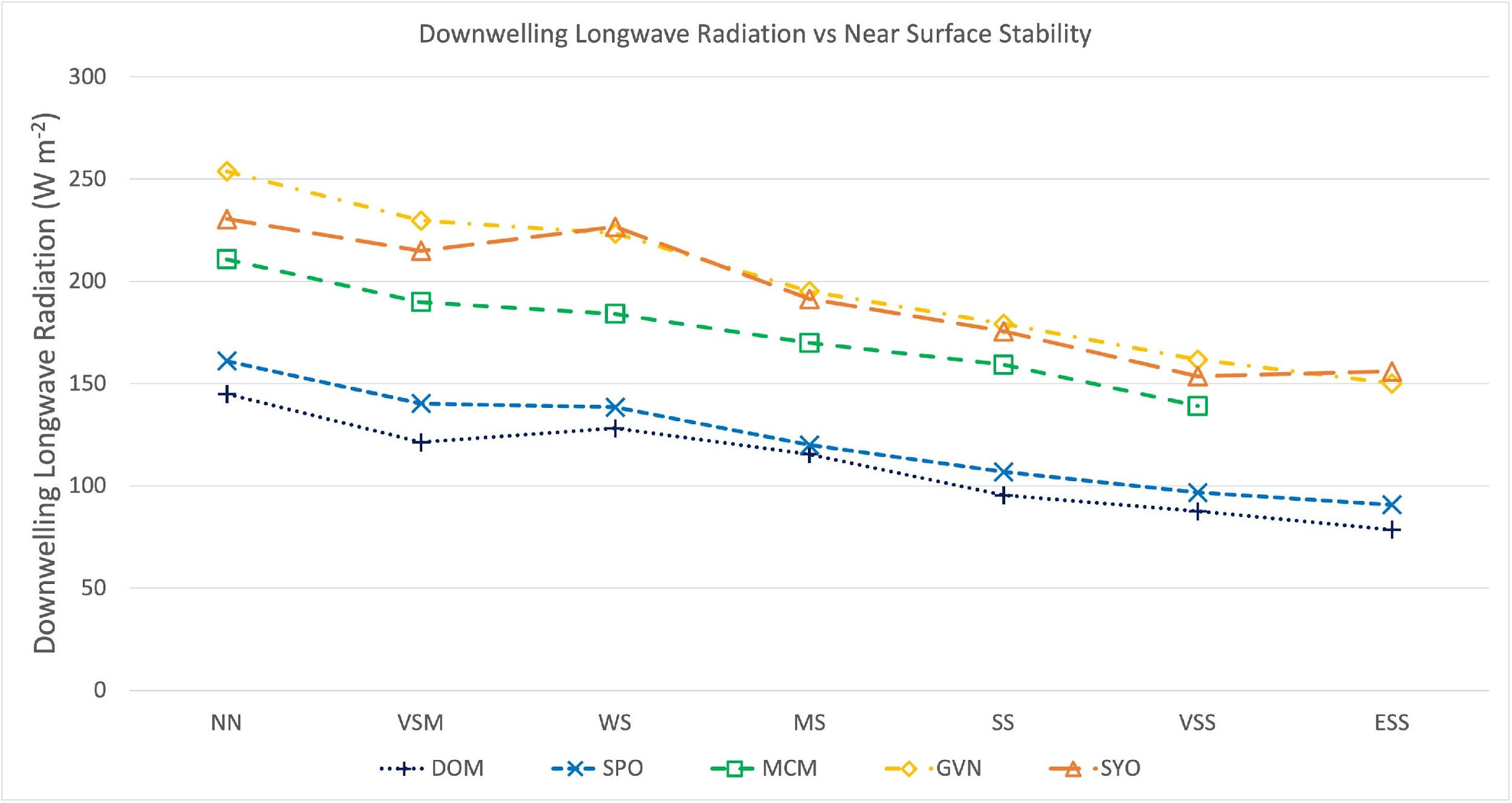 STABILITY VS 20 M WIND SPEED (ABOVE)
FEW CLEAR PATTERNS OF WIND SPEED VS STABILITY
WIND SPEED GENERALLY INCREASES WITH STABILITY AT DOME C (DOTTED BLUE LINE)
WIND SPEED GENERALLY DECREASES WITH STABILITY AT MCMURDO (GREEN DASHED LINE)
STABILITY REGIME FREQUENCY
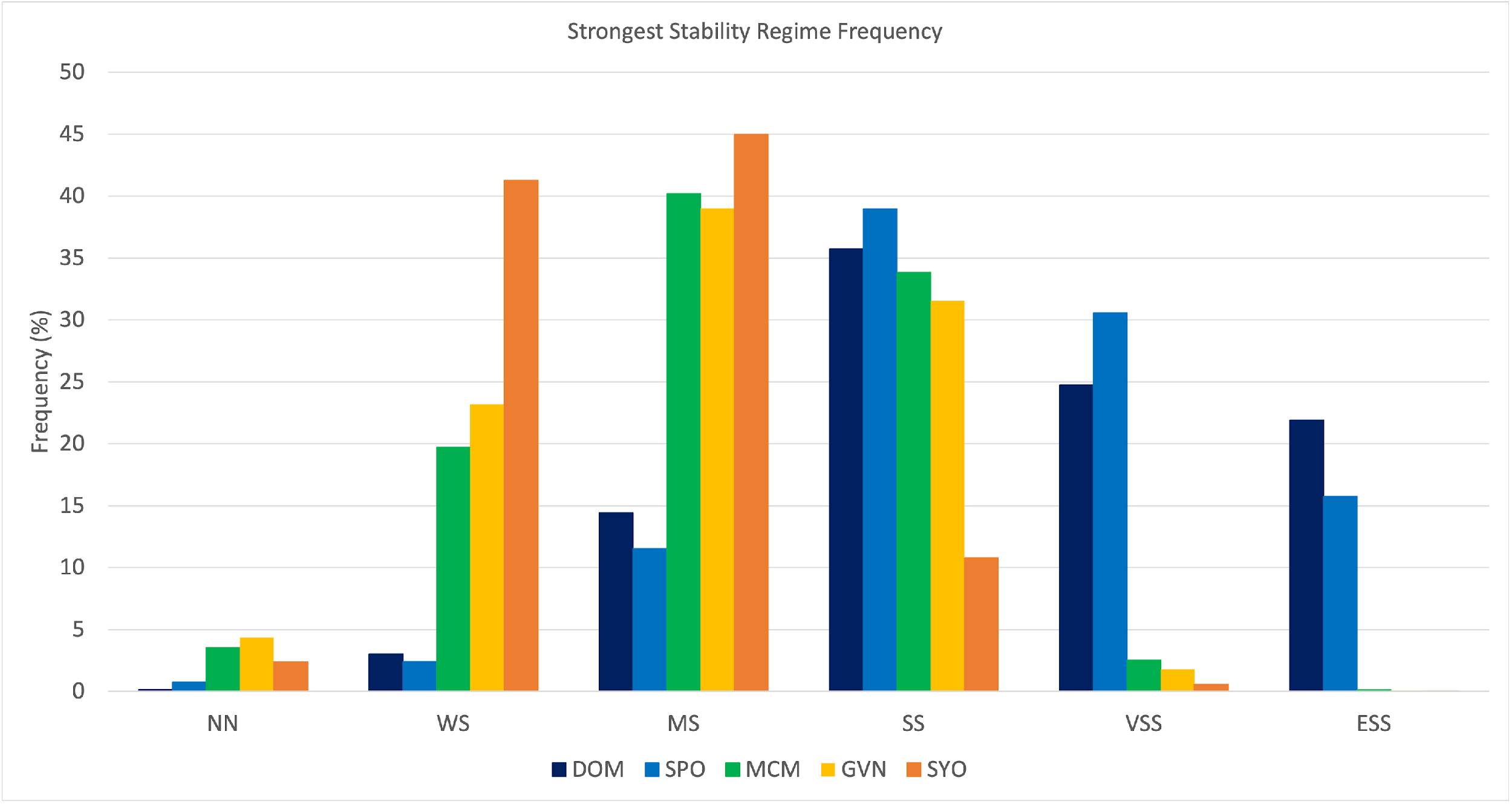 CONSIDER STRONGEST STABILITY BELOW 500 M AGL (NEAR SURFACE AND ALOFT)
NN IS UNCOMMON (<5%) AT ALL SITES
WS AND MS MORE COMMON (20-45%) AT COASTAL SITES
SS OCCURS MORE THAN 30% OF THE TIME AT ALL SITES EXCEPT SYOWA
SYOWA HAS THE WEAKEST STABILITY OF ALL 5 SITES
VSS AND ESS OCCUR 15-30% OF THE TIME AT INTERIOR SITES
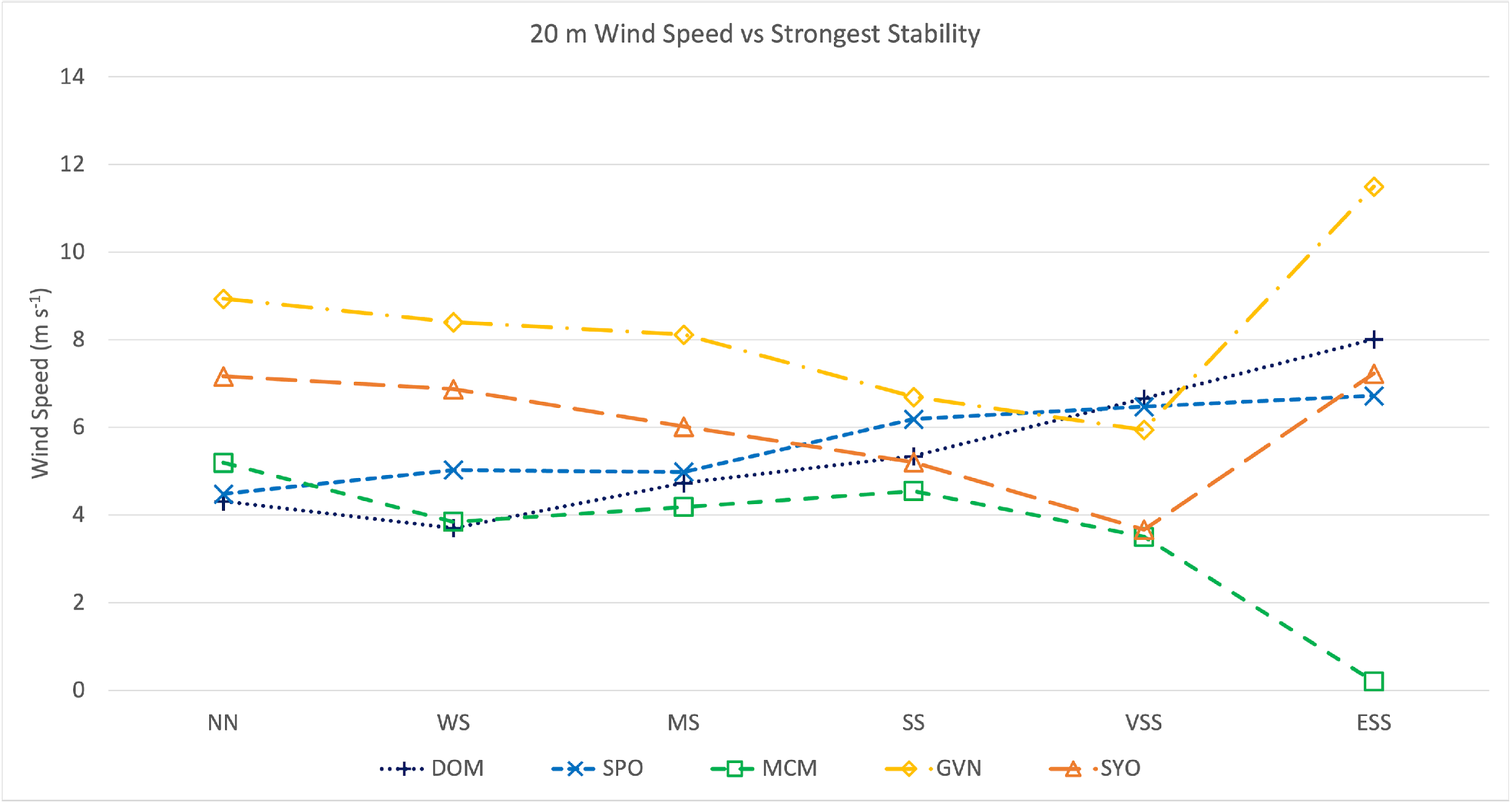 STABILITY VS LWD (BELOW)
CONSISTENT DECREASE IN DOWNWELLING LONGWAVE RADIATION AS STRONGEST STABILITY BELOW 500 M AGL INCREASES AT ALL SITES
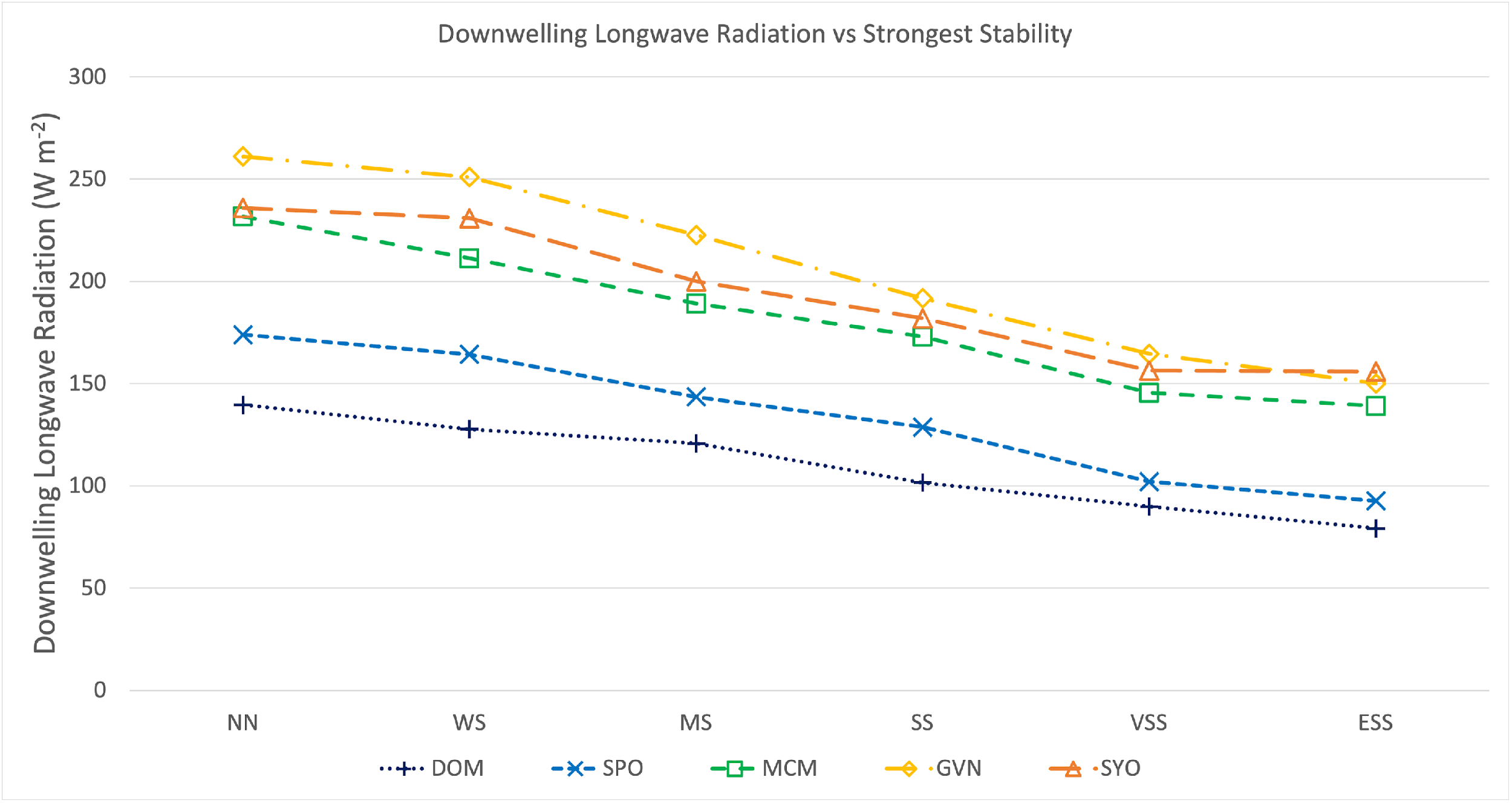 STABILITY VS 20 M WIND SPEED (ABOVE)
WIND SPEED INCREASES WITH STABILITY AT PLATEAU SITES (DARK BLUE AND BLUE LINES)
WIND SPEED DECREASES WITH STABILITY NEUMAYER (YELLOW LINE) AND SYOWA (ORANGE LINE) NEGLECTING ESS
SMALLER CHANGES IN WIND SPEED AT MCMURDO (GREEN LINE) NEGLECTING ESS
SUMMARY
SOMS ALLOW EASY VISUALIZATION OF THE FULL RANGE OF TEMPERATURE PROFILES IN HUNDREDS TO THOUSANDS OF OBSERVED SOUNDINGS
20 STABILITY REGIMES DEFINED BASED ON POTENTIAL TEMPERATURE GRADIENT NEAR SURFACE (20-50 M AGL) AND ABOVE BOUNDARY LAYER TO ALLOW COMPARISON ACROSS ALL 5 SITES
NEAR SURFACE STABILITY DOMINATED BY NN AND VSM AT COASTAL SITES AND SS AND STRONGER STABILITY AT INTERIOR SITES
STRONGEST STABILITY BELOW 500 M DOMINATED BY WS AND MS AT COASTAL SITES AND SS AND STRONGER AT INTERIOR SITES
CLEAR DECREASE IN DOWNWELLING LONGWAVE RADIATION WITH INCREASED STABILITY AT ALL SITES, BUT WIND SPEED RELATIONSHIP WITH STABILITY IS LESS CLEAR
Questions?
john.cassano@colorado.edu